PROGRESIONES
Ética en la Matemática
La ética en matemáticas es un campo emergente que examina las responsabilidades profesionales de los matemáticos y el impacto de su trabajo en decisiones críticas, como en el ámbito financiero y científico. Este estudio aborda cuestiones éticas relacionadas con la manipulación de datos, la creación de modelos y la comunicación de resultados. Se discute la necesidad de incorporar formación ética en los programas académicos para preparar a los futuros matemáticos ante las implicaciones sociales de sus decisiones, especialmente en contextos donde las matemáticas pueden influir negativamente en la sociedad
Progresión Aritmética
Una progresión aritmética es una sucesión de números donde cada término se obtiene sumando una cantidad constante, conocida como la diferencia, al término anterior. Por ejemplo, en la serie 2, 4, 6, 8, 10, la diferencia es 2. La fórmula general para el n-ésimo término an es:
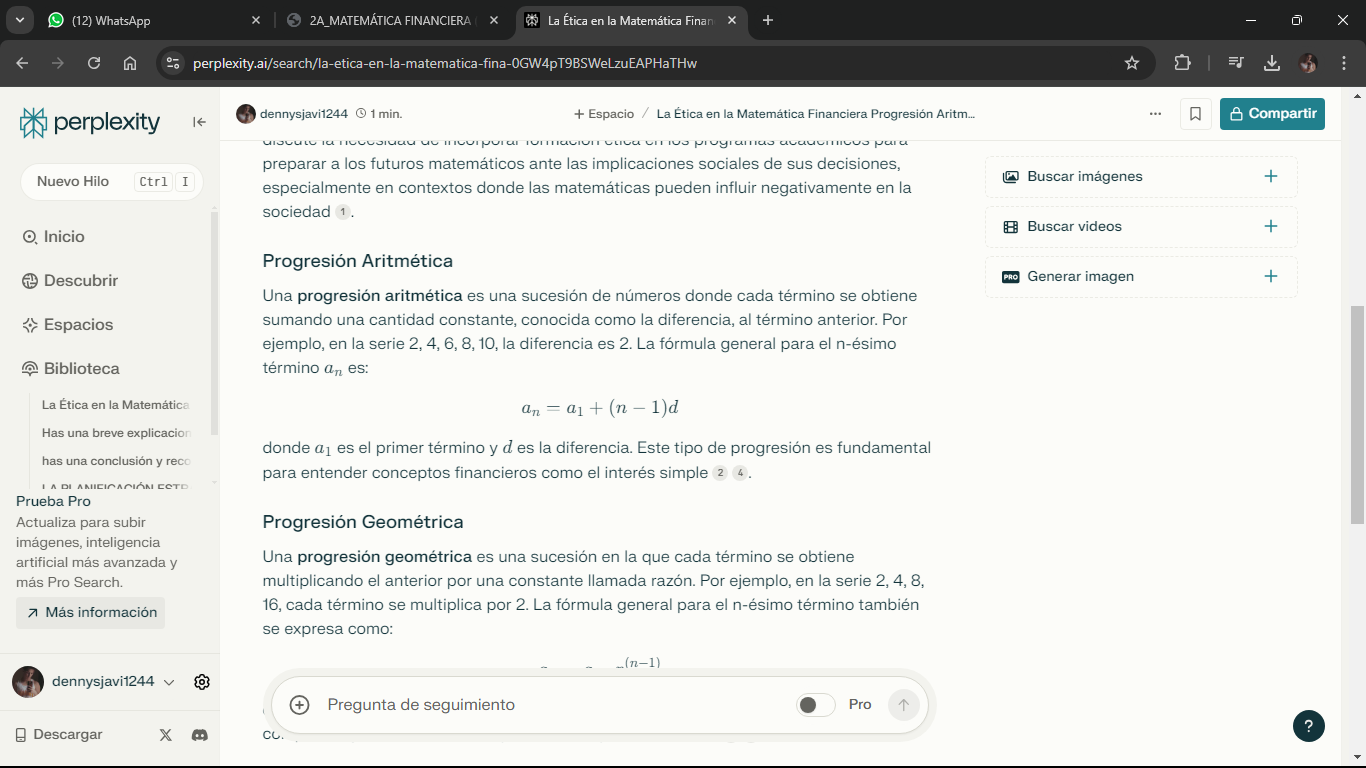 donde a1​ es el primer término y d es la diferencia. Este tipo de progresión es fundamental para entender conceptos financieros como el interés simple
EJERCICOS PRACTICOS
PROGRECION ARITMETICA 
Ejercicio 1
Considera la progresión aritmética donde el primer término es 5 y la diferencia es 3. ¿Cuál es el décimo término de esta progresión?

Solución:Utilizamos la fórmula del n-ésimo término:
                                              an=a1+(n−1)d Sustituyendo:
                                a10=5+(10−1)⋅3
		     =5+27=32
Ejercicio 2
En una progresión aritmética, el primer término es 12 y el séptimo término es 30. ¿Cuál es la diferencia entre los términos?
Solución:
Primero, utilizamos la fórmula para el séptimo término:
			a7=a1+(7−1)d
           			Sustituyendo los valores:

           			30=12+6d
			30−12=6d
			18=6d
			d=3
Progresión Geométrica
Una progresión geométrica es una sucesión en la que cada término se obtiene multiplicando el anterior por una constante llamada razón. Por ejemplo, en la serie 2, 4, 8, 16, cada término se multiplica por 2. La fórmula general para el n-ésimo término también se expresa como:



donde r es la razón. Este tipo de progresión es crucial para comprender el interés compuesto y otros fenómenos que crecen exponencialmente
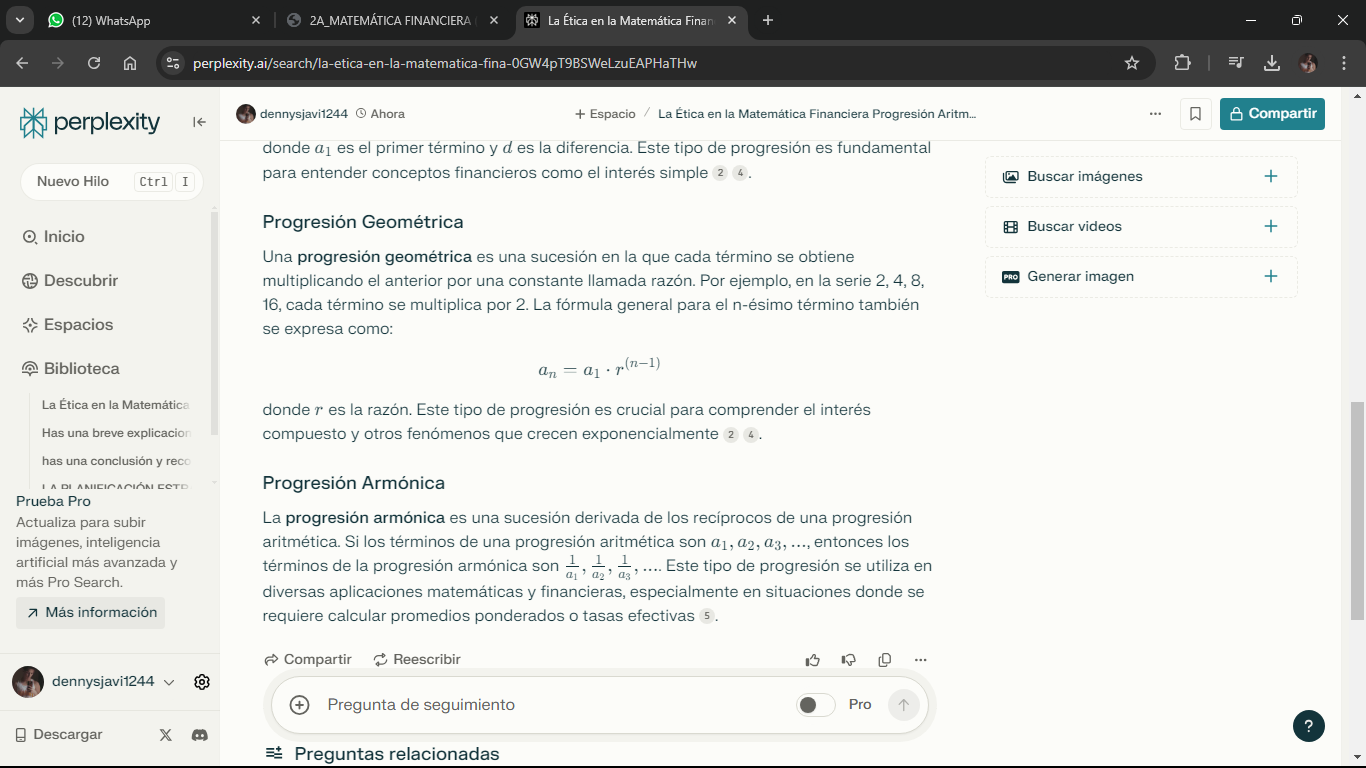 EJERCICOS PRACTICOS – PROGRECION GEOMETRICA
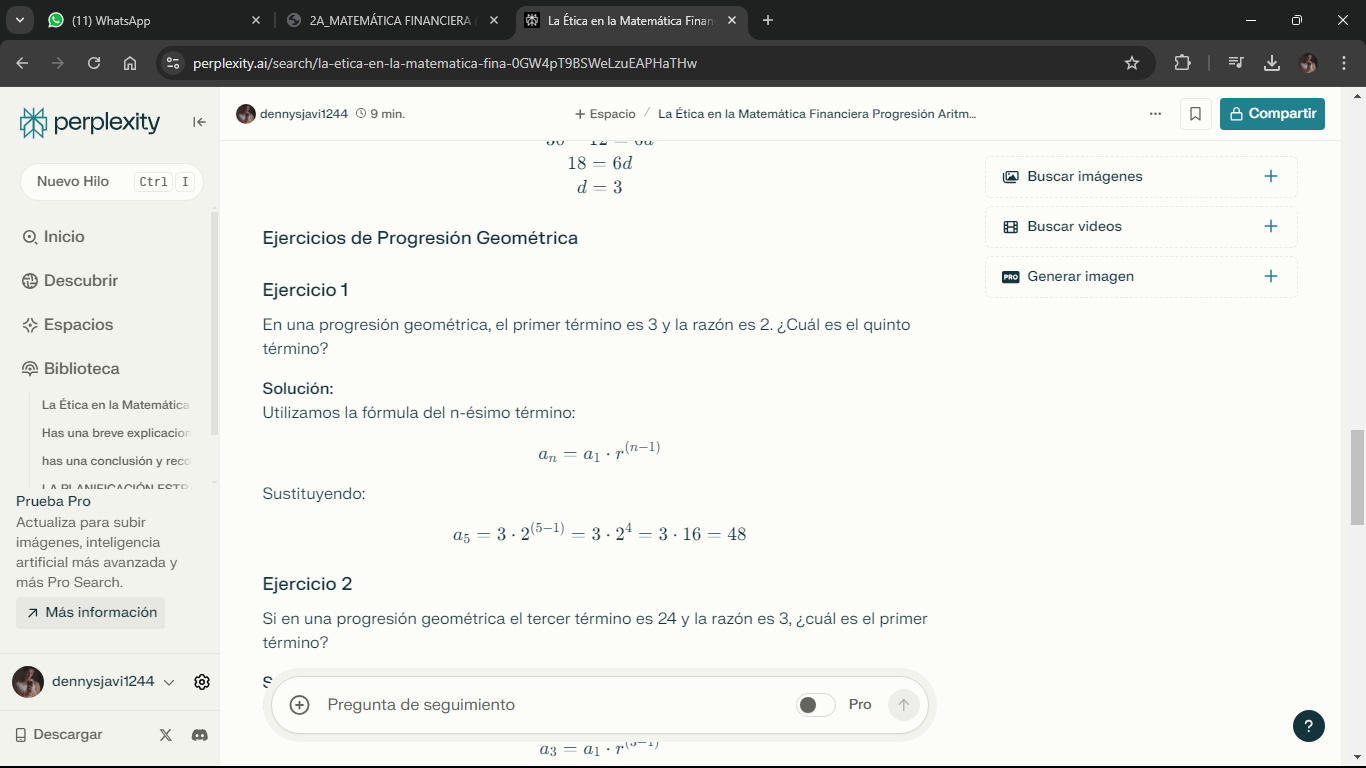 p
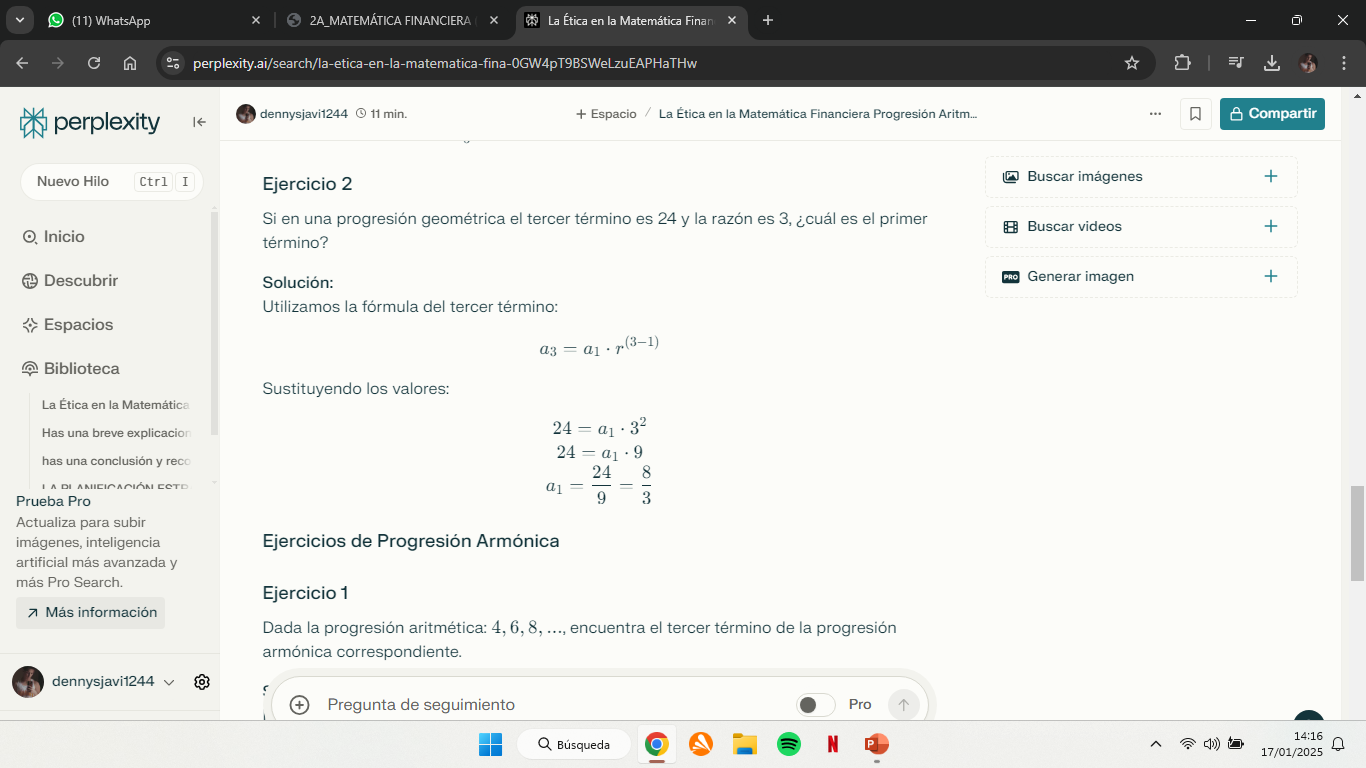 Progresión Armónica
La progresión armónica es una sucesión derivada de los recíprocos de una progresión aritmética. Si los términos de una progresión aritmética son a1,a2,a3,...a1​,a2​,a3​,..., entonces los términos de la progresión armónica son
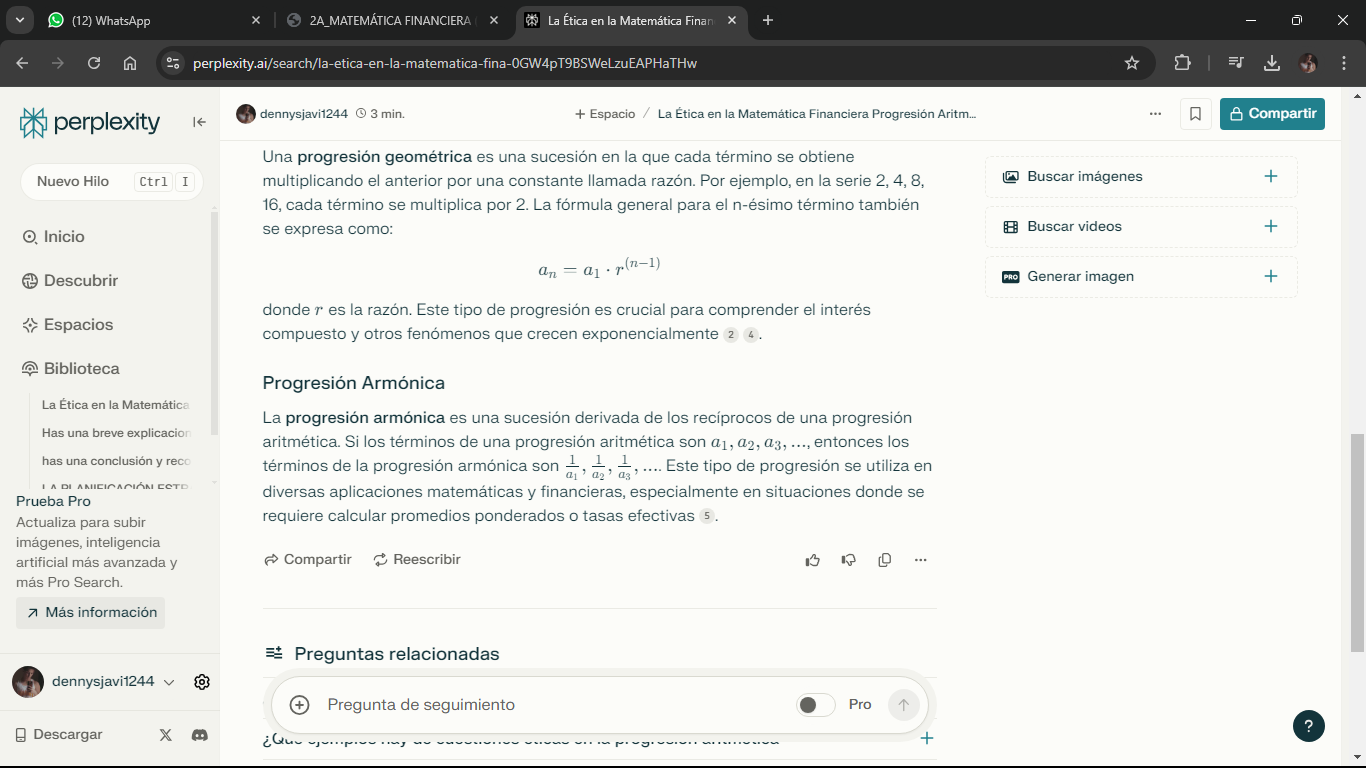 Este tipo de progresión se utiliza en diversas aplicaciones matemáticas y financieras, especialmente en situaciones donde se requiere calcular promedios ponderados o tasas efectivas
EJERCICOS PRACTICOS- PROGRECION ARMONICA
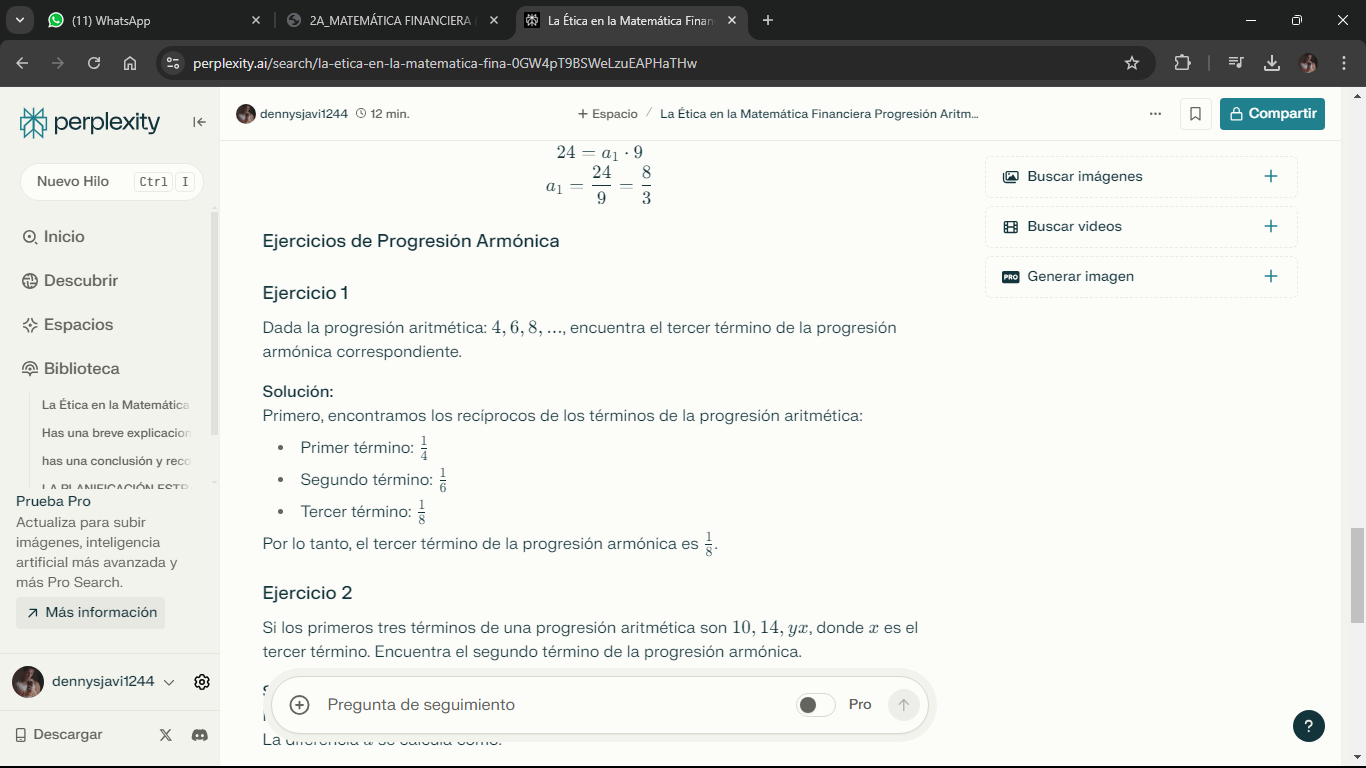 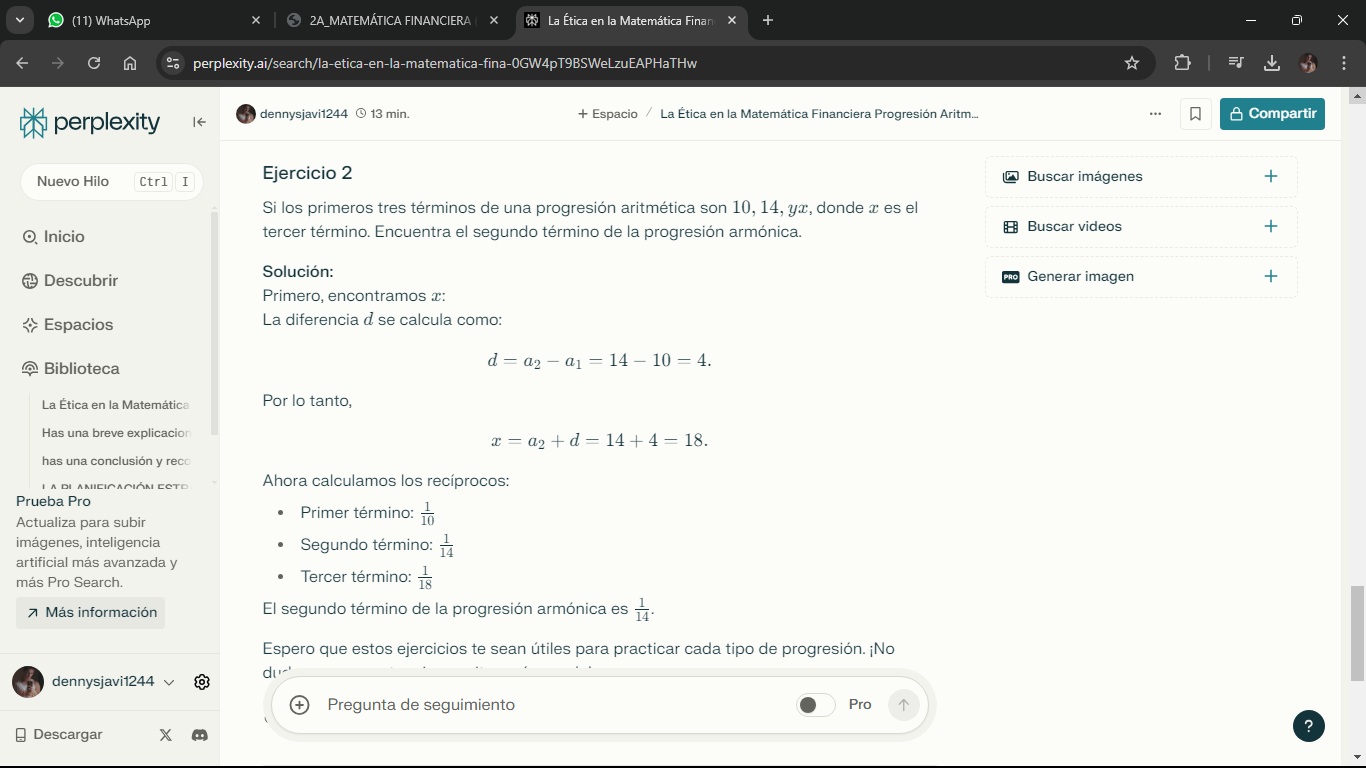